Context-free Grammar
Compiler
Baojian Hua
bjhua@ustc.edu.cn
Front End
lexical analyzer
source code
tokens
abstract syntax tree
parser
semantic analyzer
IR
Parsing
The parser translates the source program into abstract syntax trees
Input: token sequence
Returned by the lexer 
Output: abstract syntax trees
compiler internal representation of programs 
check (syntactic) validity of programs
Must take into account the program syntax
Conceptually
parser
token sequence
abstract
syntax tree
language syntax (as input)
Context-free Grammar
Context-free grammars are (often) given by BNF expressions (Backus-Naur Form)
read dragon-book sec 2.2
More powerful than RE in theory
Good for defining language syntax
Context-free Grammar: History
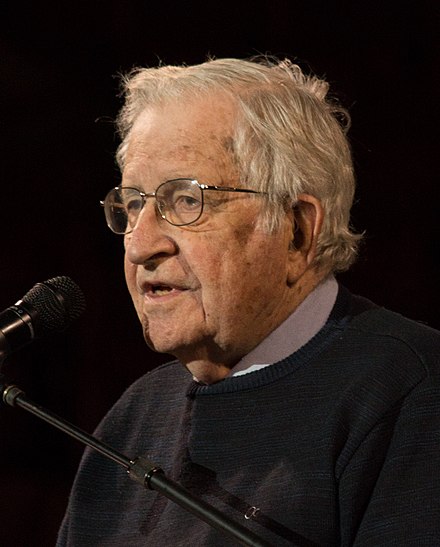 Developed by Noam Chomsky in 1956
To study linguistics
A long time standing question in understanding natural languages (even to today’s deep learning)
First used in the design of the Algo language
Backus, Naur, 1957-60
Expressive enough to encode language syntax, yet simple enough to write parsers
Context-free Grammar (CFG)
A CFG consists of 4 components:
a set of terminals (tokens): T
a set of nonterminals: N
a set of production rules: P
s -> t1  t2  … tn
with sN, and t1, …, tn (T ∪N)
a unique start nonterminal: S
Example
// SLP as in Tiger book chap. 1 (simplified):

N = {S, E}
T = {SEMICOLON, ID, NUM, PLUS, TIMES, IF, ASSIGN, 
     PRINT, LPAREN, RPAREN}
S = S

S  -> S SEMICOLON S
    | ID ASSIGN E
    | PRINT LPAREN E RPAREN
E  -> ID
    | NUM
    | E PLUS E
    | E TIMES E
Derivation
A derivation:
Starts with the unique start nonterminal S 
repeatedly replacing a right-hand nonterminal T  by the body of a production rule of the nonterminal T
stop when right-hand are all terminals
The final string consists only of terminals and is called a sentence (program)
Example
S -> S ; S
   | id := E
   | print (E)
E -> …
S -> … (a choice)
derive me
x := 5;
print (x)
Example
S -> S ; S
   | id := E
   | print (E)
E -> id
   | num
   | E + E
   | E * E
S -> S ; S
  -> x := E ; S
  -> x := 5 ; S
  -> x := 5 ; print (E)
  -> x := 5 ; print (x)
derive me
x := 5;
print (x)
Another Try to Derive the same Program
S -> S ; S
   | id := E
   | print (E)
E -> …
S -> x := E
  -> x := 5
  -> ??? // stuck! :-(
derive me
x := 5;
print (x)
Derivation
For same string, there may exist many different derivations
left-most derivation
right-most derivation
Parsing is the problem of taking a string of terminals and figure out whether it could be derived from a CFG
If not, error-detection
Parse Trees
Derivation can also be represented as trees
useful to understand AST (discussed later)
Idea:
each internal node is labeled with a nonterminal
each leaf node is labeled with a terminal
each use of a rule in a derivation explains how to generate children in the parse tree from the parent
Example
S -> S ; S
   |  …
S
S
S
;
derive me
:=
E
print
(
E
)
x
x := 5;
print (x)
5
x
Parse Tree has Meanings:post-order traversal
S -> S ; S
   |  …
S
S
S
;
derive me
:=
E
print
(
E
)
x
x := 5;
print (x)
5
x
Ambiguous Grammars
A grammar is ambiguous if the same sequence of tokens can give rise to two or more different parse trees
Example
E -> num
   | id
   | E + E
   | E * E
E -> E + E
  -> 3 + E
  -> 3 + E * E
  -> 3 + 4 * E
  -> 3 + 4 * 5
derive me
E -> E * E
  -> E + E * E
  -> 3 + E * E
  -> 3 + 4 * E
  -> 3 + 4 * 5
3+4*5
Example
E
E
+
E
3
E
*
E
E -> num
   | id
   | E + E
   | E * E
4
5
E -> E + E
  -> 3 + E
  -> 3 + E * E
  -> 3 + 4 * E
  -> 3 + 4 * 5
E
E
*
E
E -> E * E
  -> E + E * E
  -> 3 + E * E
  -> 3 + 4 * E
  -> 3 + 4 * 5
5
E
+
E
3
4
Ambiguous Grammars
Problem: compilers make use of parse trees to interpret the meaning of parsed programs
different parse trees have different meanings
eg:  4 + 5 * 6  is not (4 + 5) * 6
languages with ambiguous grammars are DISASTROUS;  the meaning of programs isn’t well-defined!  You can’t tell what your program might do!
Solution: rewrite grammar to equivalent forms
Eliminating ambiguity
For programming language syntax, ambiguity often arises from missing operator precedence or associativity
* is of high precedence than +
both + and * are left-associative
Why or why not?
Rewrite grammar to take account of this
Example
E -> num
   | id
   | E + E
   | E * E
E -> E + T
   | T
T -> T * F
   | F
F -> num
   | id
Q: is the right grammar ambiguous? Why or why not?
The layered approach is very effective in eliminating ambiguity. To be discussed later.
Parser
A program to check whether a program is derivable from a given grammar
expensive in general
must be fast
to compile a 2000k lines of kernel
even for small application code, speed may be a concern
Theorists have developed specialized kind of grammar which may be parsed efficiently
LL(k) and LR(k)
Recursive Decedent Parsing
Recursive descent parsing
A.K.A: top-down parsing
simple to code by hand
efficient
can parse a large set of grammar
Many production compilers use this approach
Gcc, clang, ...
Key idea:
one (recursive) function for each nonterminal
one clause for each right-hand production rule
Key idea
// the current token returned by the scanner
Token_t cur_token;

void parse_S(){
  switch(cur_token){
    case t1: code_to_parse_w1();
    case t2: code_to_parse_w2();
    ...
    case tm: code_to_parse_wm();
}

void parse_T(){
  // similar code
}
S -> w1
  -> w2
  -> …
  -> wm
T -> u1
  -> u2
  -> ...
  -> un
Informally: t1, t2, ..., tm are the “start” symbols of the right hand side w1, w2, ..., wm.
We’ll make the meaning of “start” clearer in future.
Parsing SLP
// step #1: token data structures
type Token_t = ID | IF | NUM | ASSIGN | SEMICOLON 
  | LPAREN | RPAREN | …
// step #2: connect the scanner
Token_t cur_token;  // the next token to be processed

void eat(Token_t tok){
  if(cur_token == tok)
    cur_token = Lex_getNextToken();
  else 
    error(“want “, t, “but got”, cur_token);
}
S -> S ; S
   | id := E
   | print(E)
E -> id | n | E + E | E * E
parse_S()
parse_E()
void parse_S(){
  switch(cur_token){
    case id: eat(id); eat(‘:=‘); parse_E();
    case print: eat(print); eat(‘(‘); 
                parse_E(); eat(‘)’);
    default: error(“want ID, PRINT”);
}

void parse_S_all(){
  parse_S();
  while(cur_token == ‘;’)
    eat(‘;’);
    parse_S();
}
S   ;   S   ;   S   ;   S
Parsing expressions
// The 1st try:
void parse_E(){
  switch(cur_token){
    case id: eat(id); return;
    case num: eat(num); return;
    default: ???
  } 
}
// do this function parse “2+3*4”?
// We should eliminate left-recursion, and also
// make the precedence explicit.
E -> id
   | num
   | E+E
   | E*E
Making precedence explicit
E
E -> T+E
   | T
T -> F*T
   | F
F -> id
   | num
E -> E+T
   | T
T -> T*F
   | F
F -> id
   | num
E
+
T
3
T
*
F
F
Is this one acceptable?
Consider: 2+3+4
5
2  +  3*4  +  5*7
4
The key insight here is to make the operator precedence explicit.
High precedent == inner nest!
Parsing expressions
E -> E+T
   | T
T -> T*F
   | F
F -> id
   | num
// The 2nd try:
void parse_E(){
  parse_T();
  while(cur_token == ‘+’){
    parse_T();
  } 
}

// Leave the following two as exercises:
void parse_T()...
void parse_F()...
Summary
The key point in recursive decedent parsing is to determine which production to use (recursive function to call)
must know the “start” symbols of each production
“start” symbol must not overlap
Grammar rewriting needed
If we can make the “start” symbols explicit, we can have an automatic way to parse
This is the LL(k) algorithm we’ll cover
Summary
Context-free grammar is a math tool for specifying language syntax
among others…
Writing parsers for general grammar is hard and costly
LL(k) and LR(k)
LL(1) grammars can be implemented efficiently
table-driven algorithms (again!)